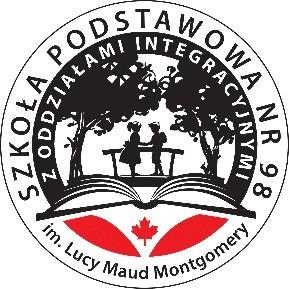 Dzieje się …w świetlicy
Gazetka świetlicowa nr 4
Gry i zabawy z chustą Klanza
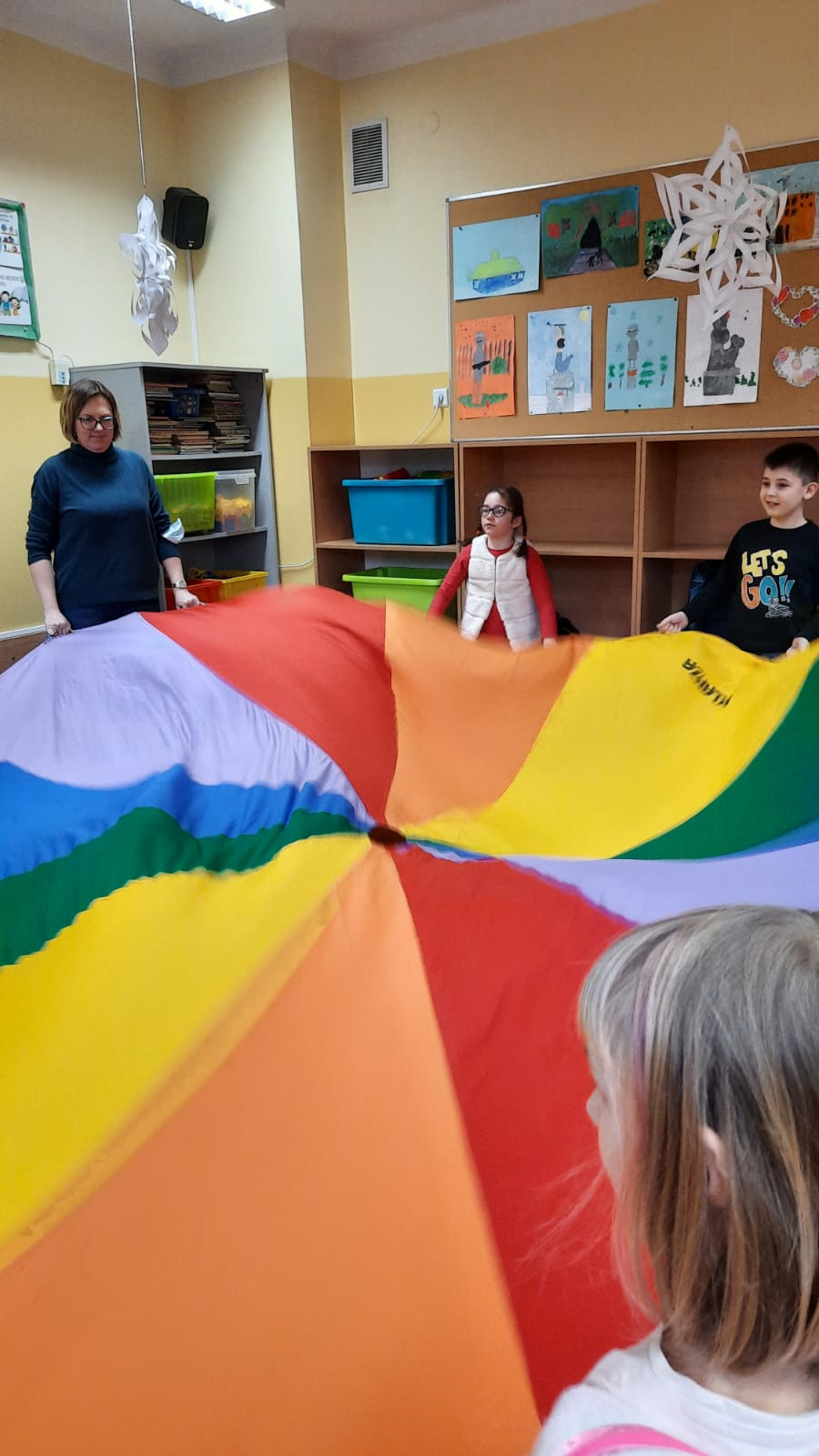 Zajęcia umuzykalniające
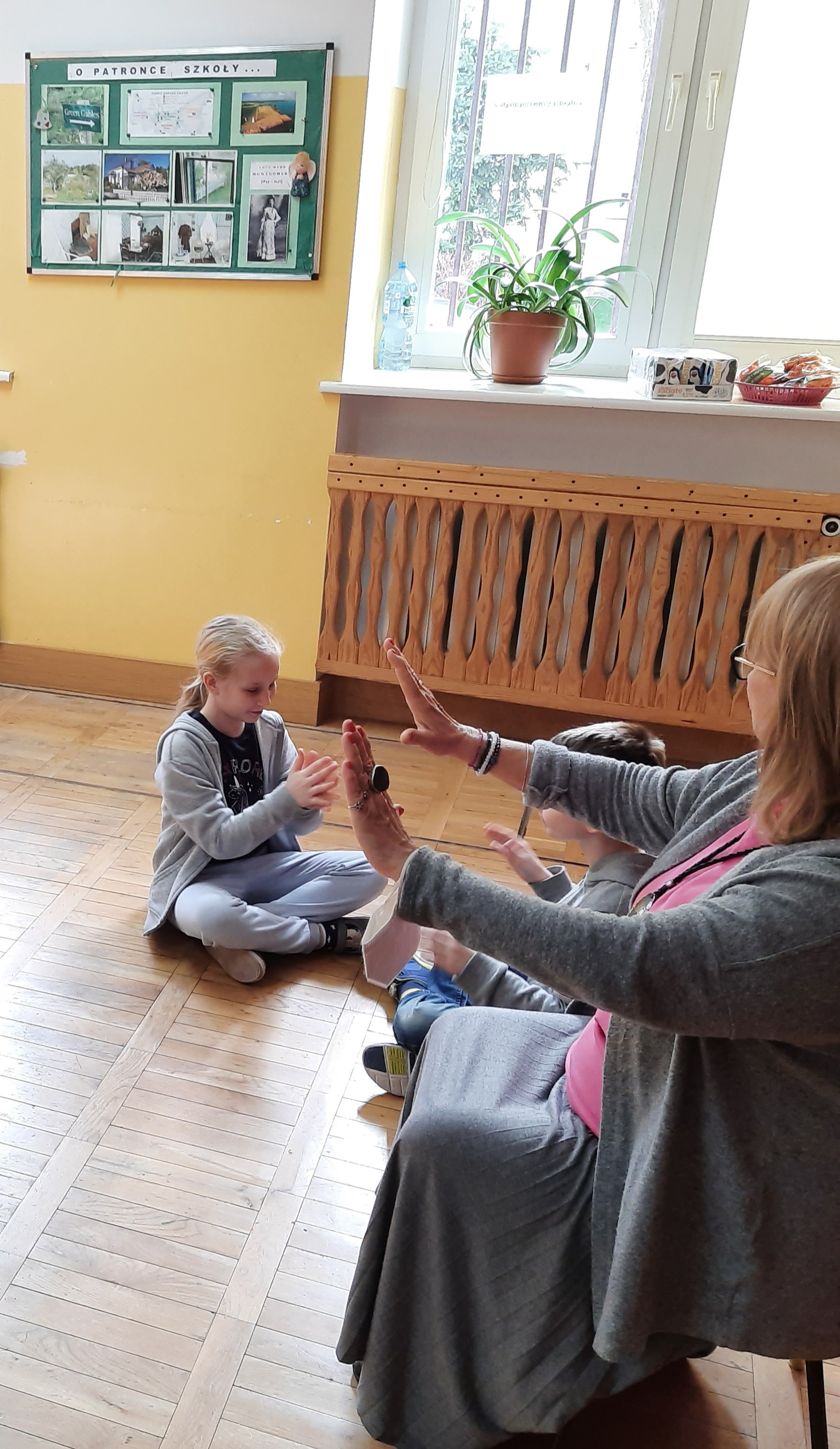 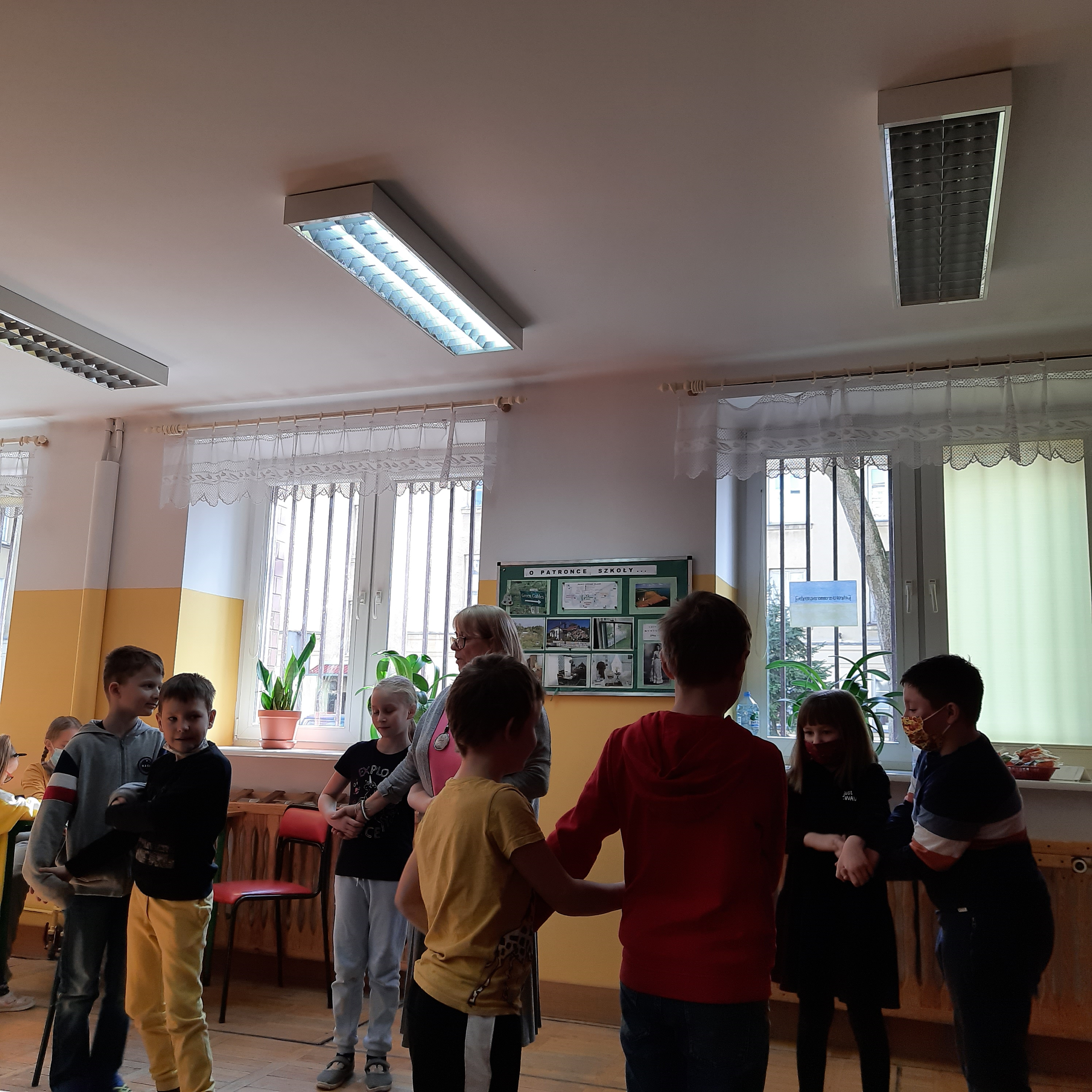 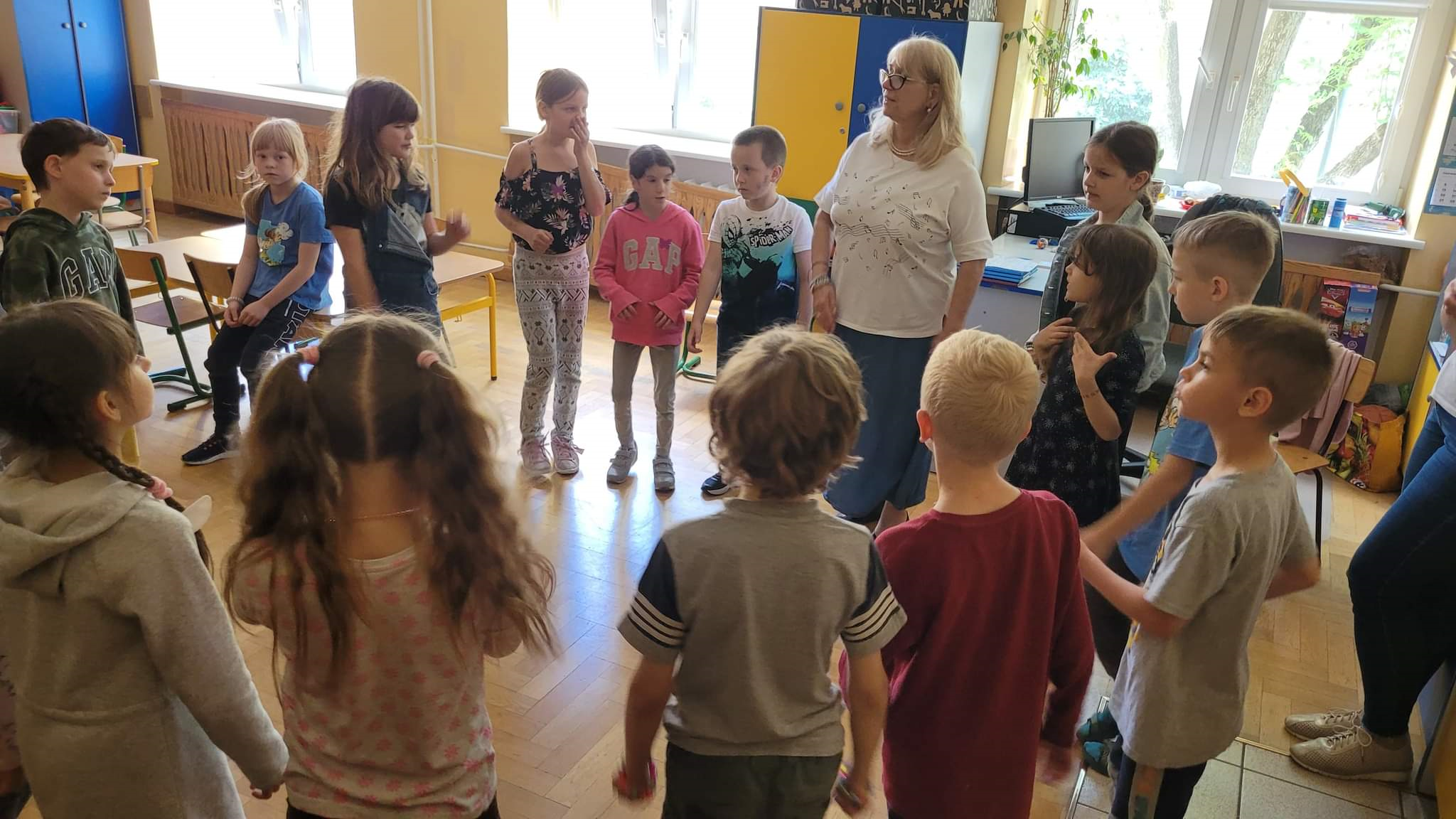 Zajęcia na świeżym powietrzu
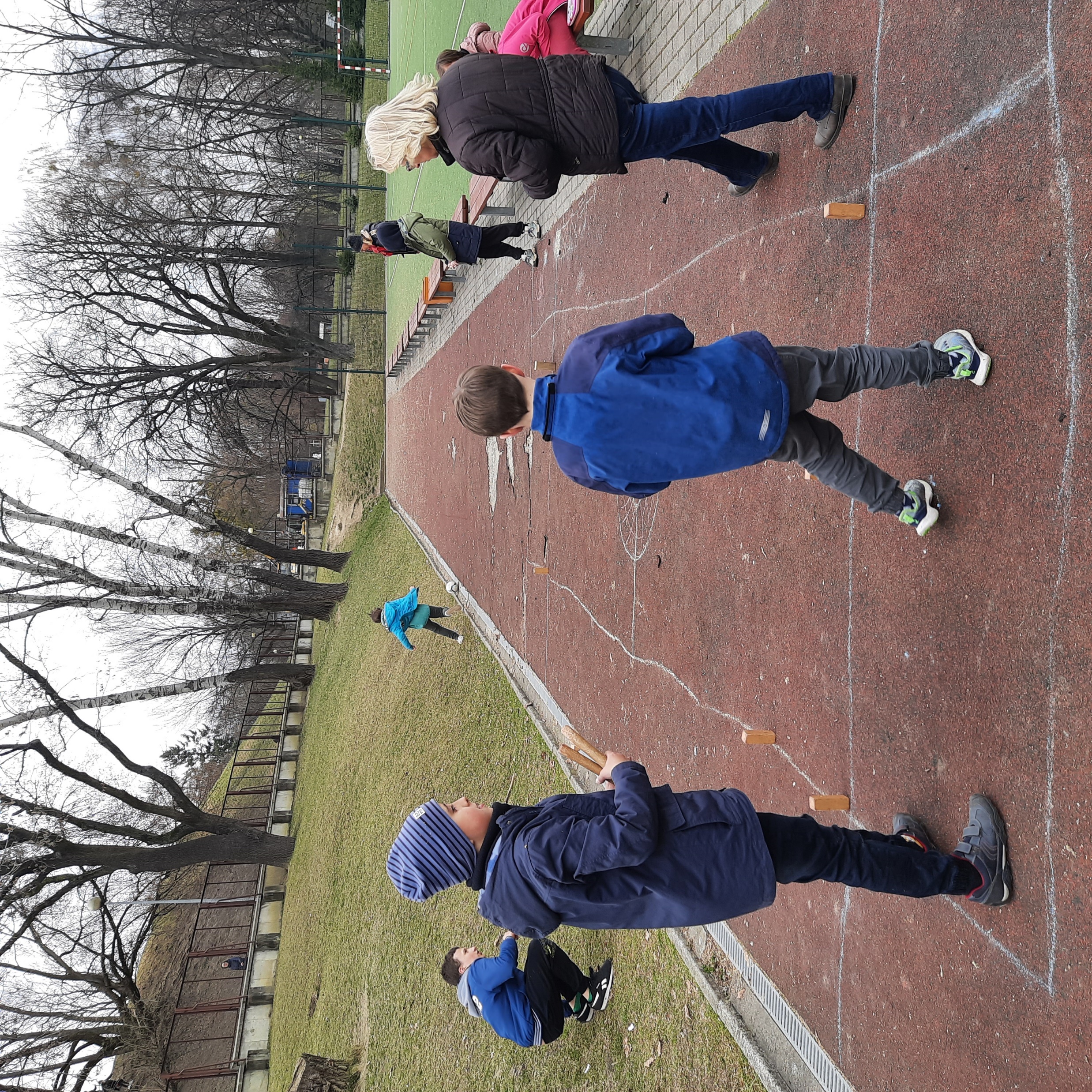 Dziękujemy za uwagę 